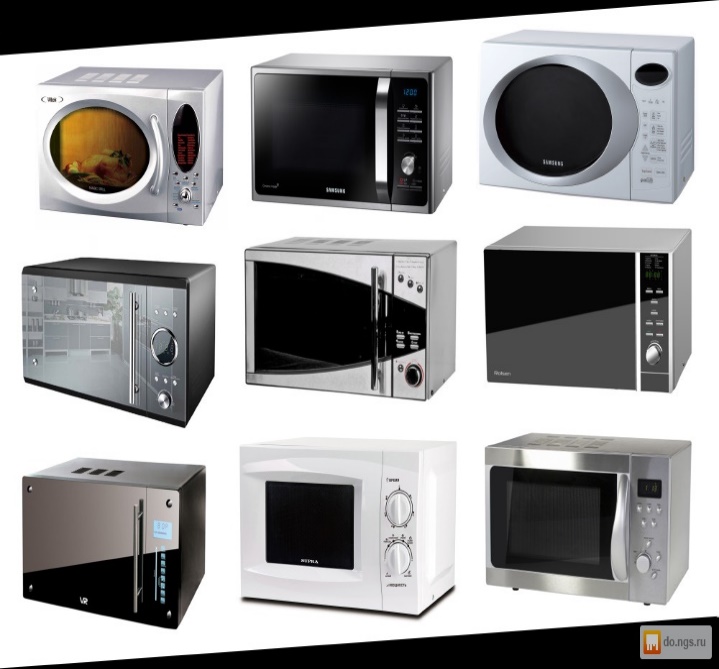 O’ta yuqori chastotali mikroto’lqinli pechlarning umumiy ko’rinishi
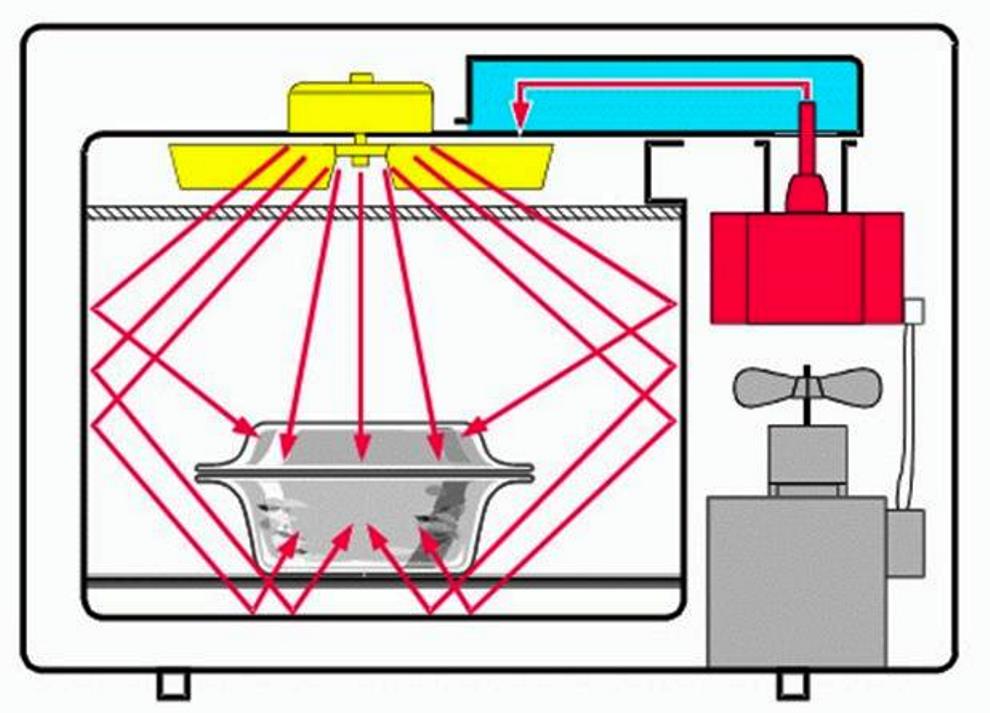 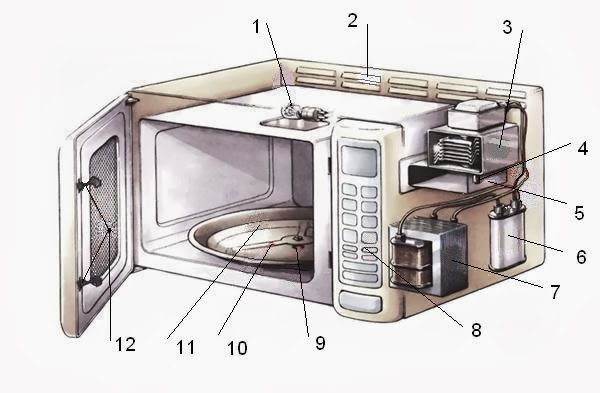 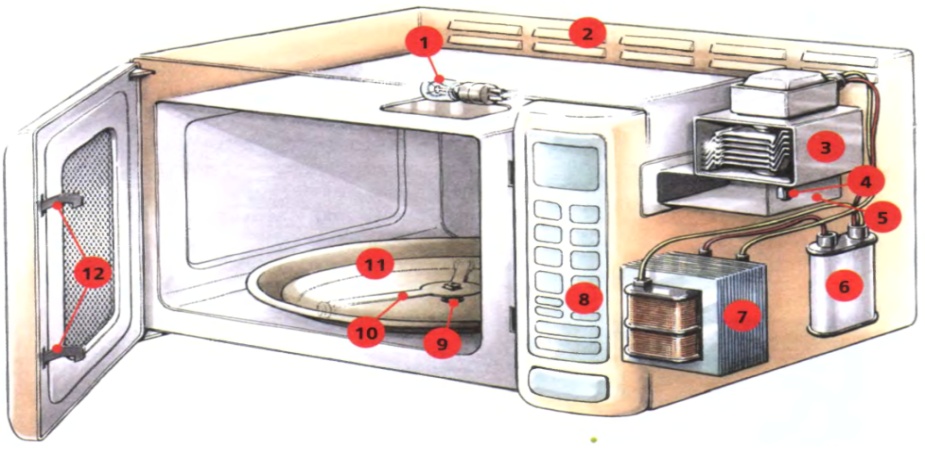 O’ta yuqori chastotali mikroto’lqinli pechlarning ichki qismining umumiy ko’rinishi
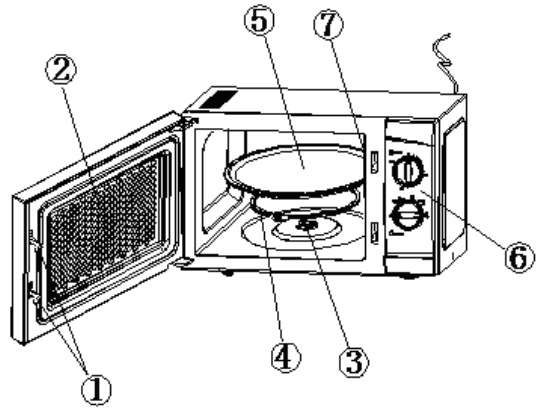 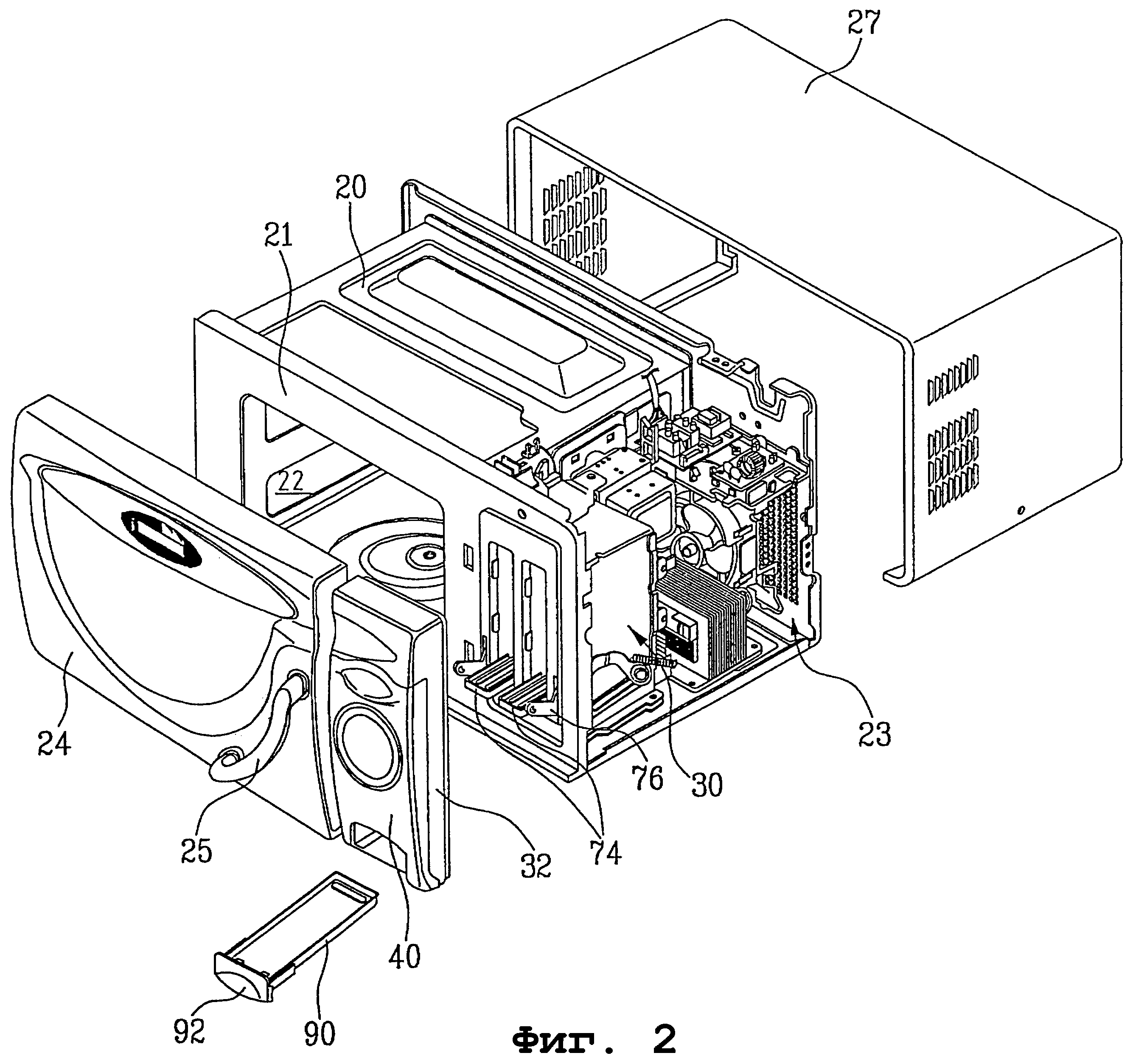 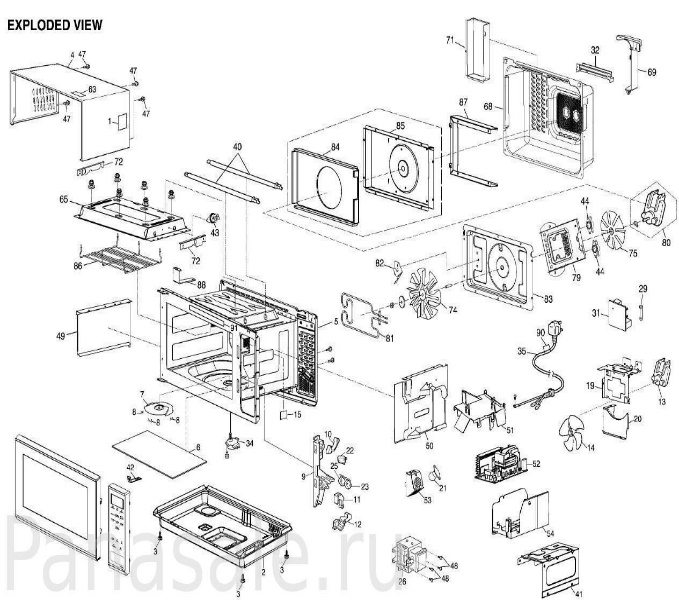 O’ta yuqori chastotali mikroto’lqinli pechlarning qismlarga ajratilgan holatdagi umumiy ko’rinishi
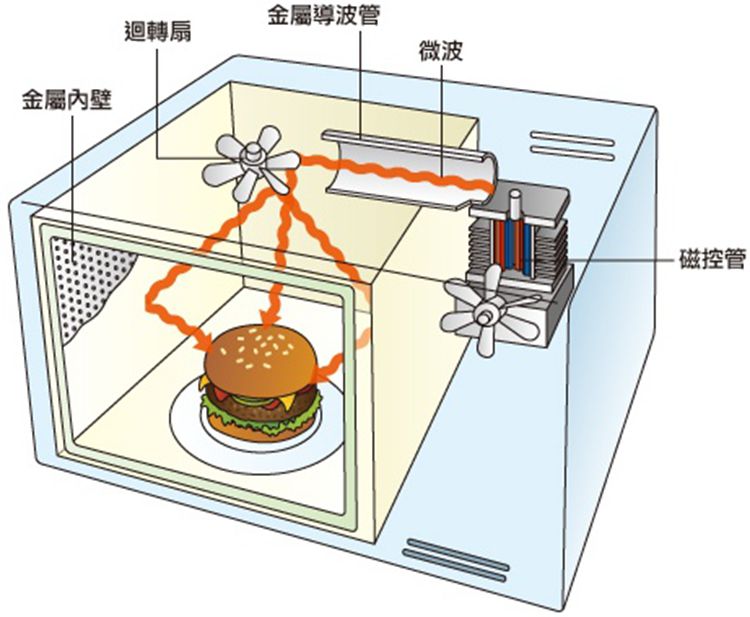 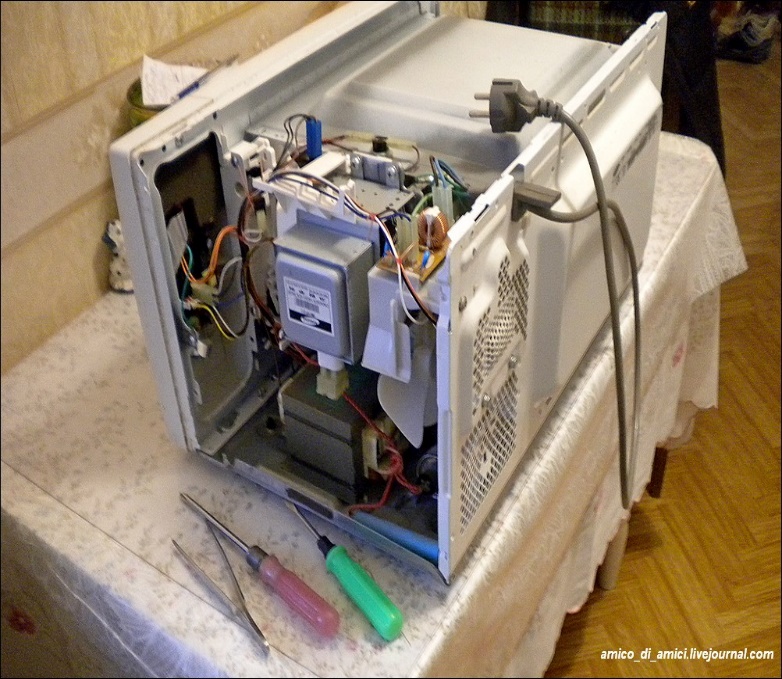 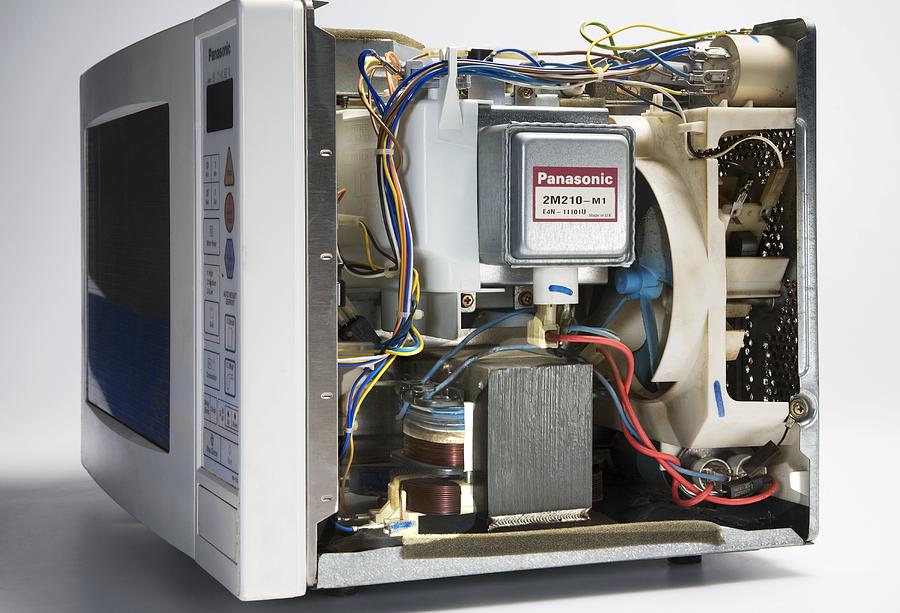 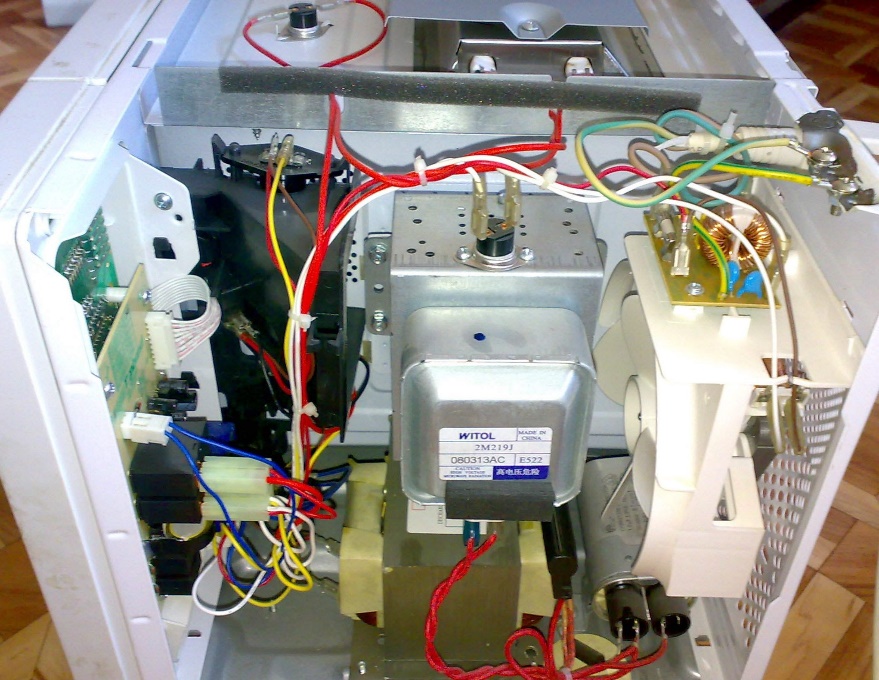 O’ta yuqori chastotali mikroto’lqinli pechlarning ichki qismlarning umumiy ko’rinishi
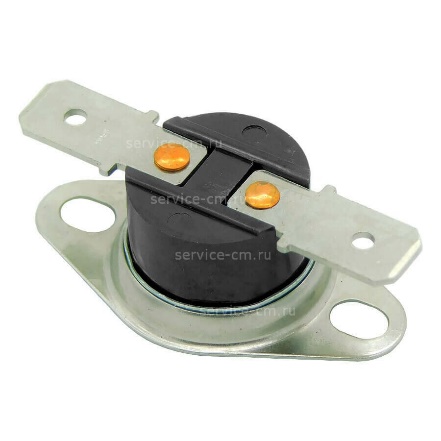 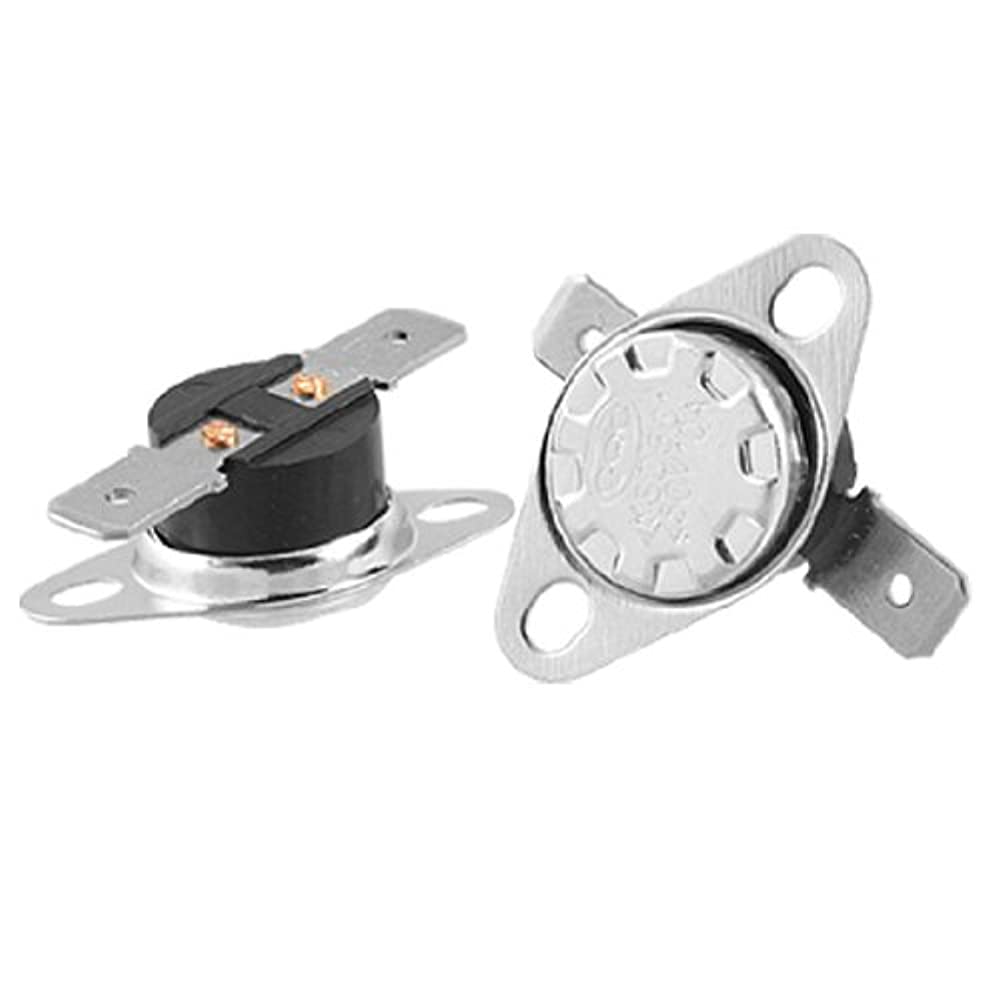 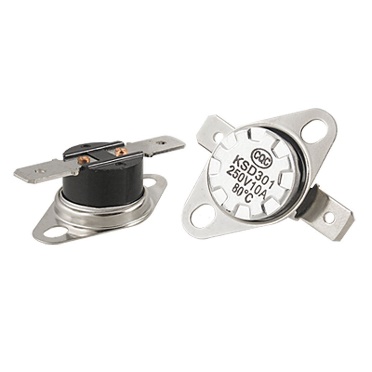 Termostatning umumiy ko’rinishi
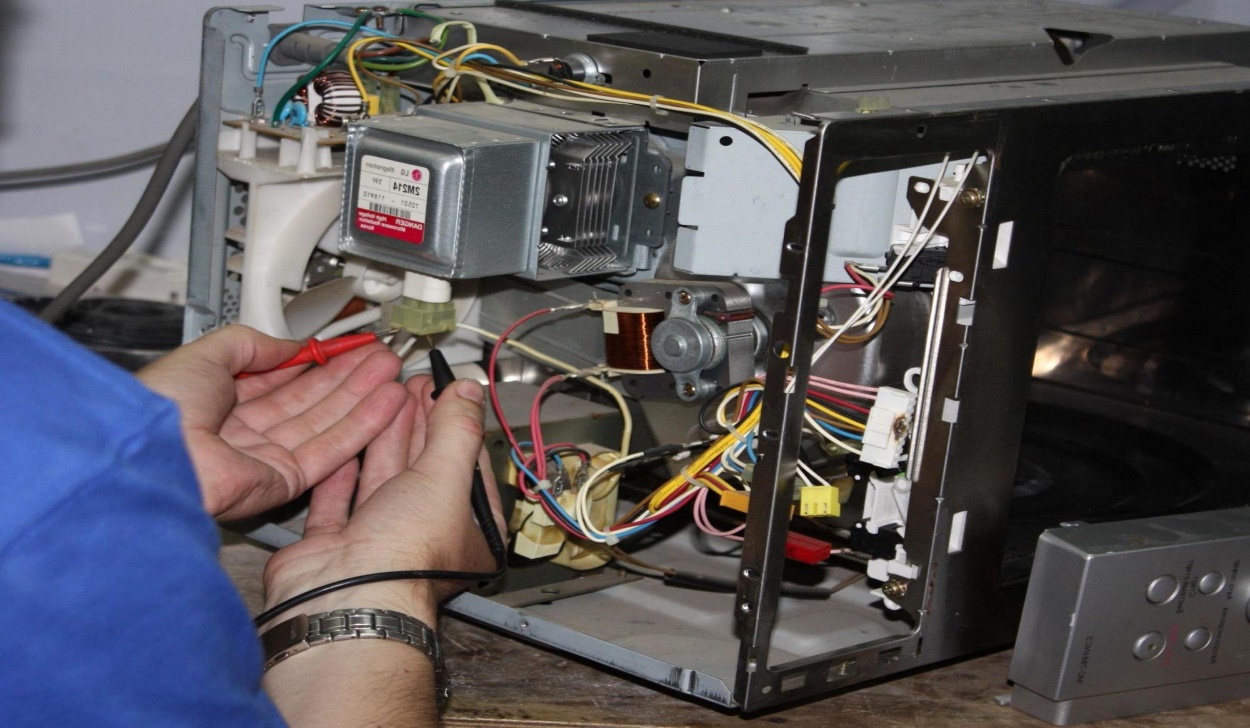 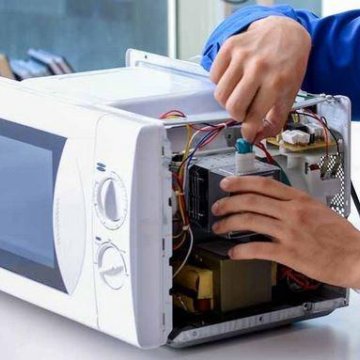 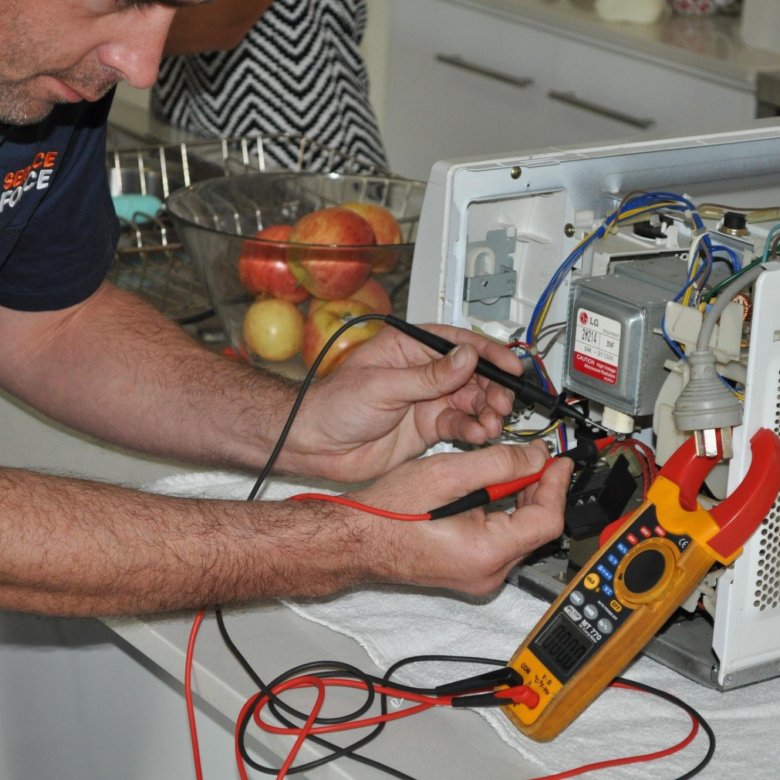 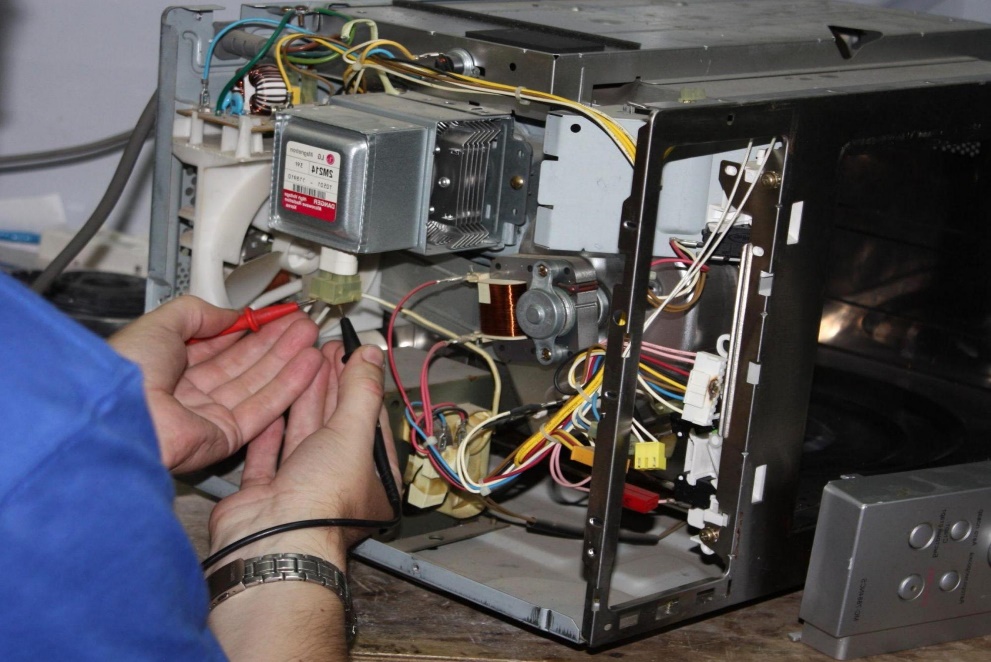 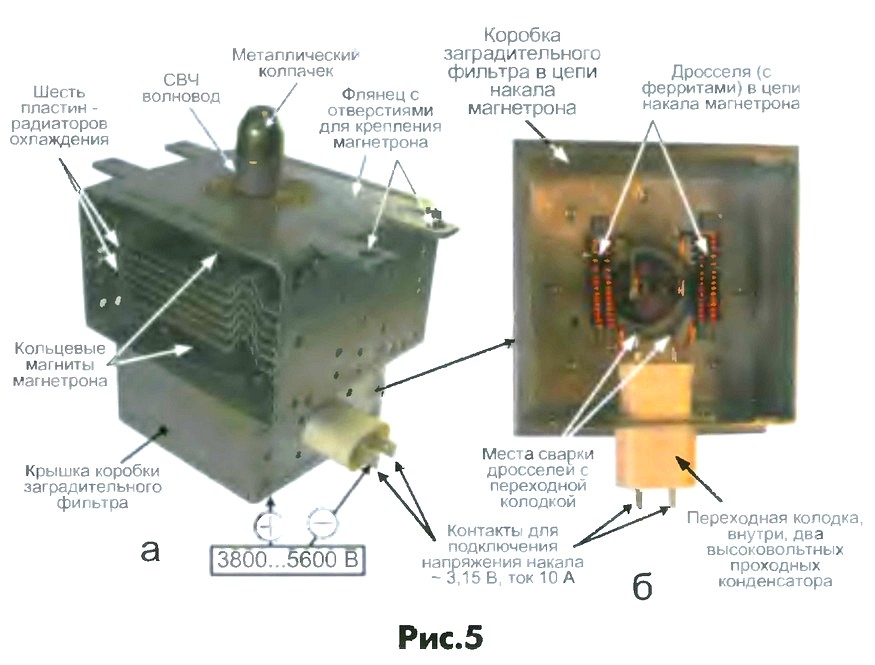